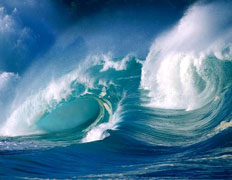 Части Мирового океана
Цель: изучение частей Мирового океана.
Задачи:
познакомиться с понятиями: материк, полуостров, остров, архипелаг, океан, море, залив, пролив:
 продолжить формирование работы с картами атласа.
Суша в океане
Материки
Материки – огромные участки суши, со всех сторон или почти со всех сторон окружённые водой.
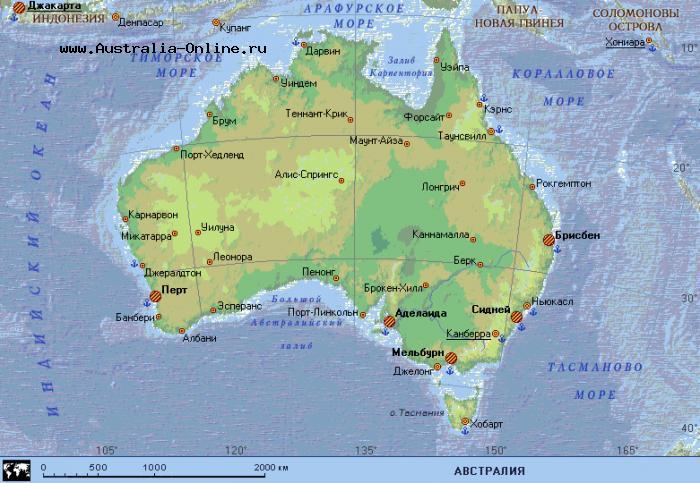 Полуострова
Полуостров – это часть суши, окружённая с 3-х сторон водой.
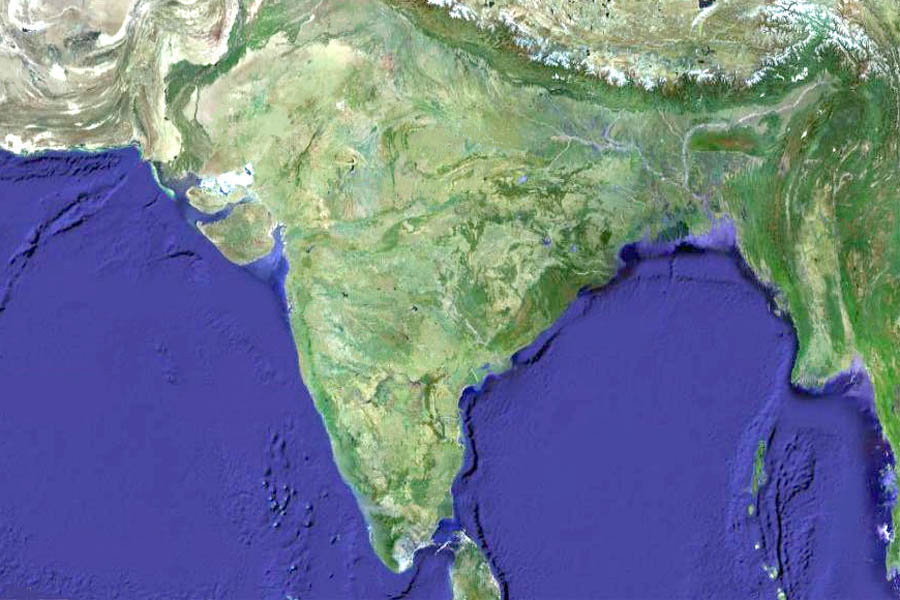 Аравийский, Индокитай, Индостан, Калифорния, Камчатка, Лабрадор, Скандинавский, Сомали, Таймыр, Флорида.
(Найдите их на карте.)
Острова
Остров – это часть суши, окружённая со всех сторон водой.
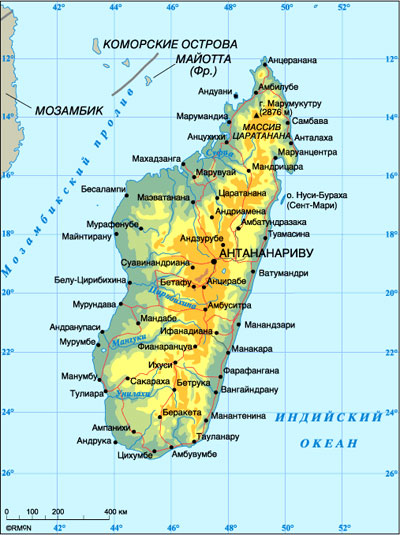 Великобритания, Гренландия, Исландия, Калимантан, Мадагаскар, Новая Гвинея, Новая Зеландия, Огненная Земля, Сахалин, Тасмания.
(Найдите их на карте.)
Архипелаги
Архипелаг – это группа островов, находящихся  близко друг от друга.
Выделяют и островные архипелаги: Большие Антильские, Гавайские, Японские.
(Найдите их на карте.)
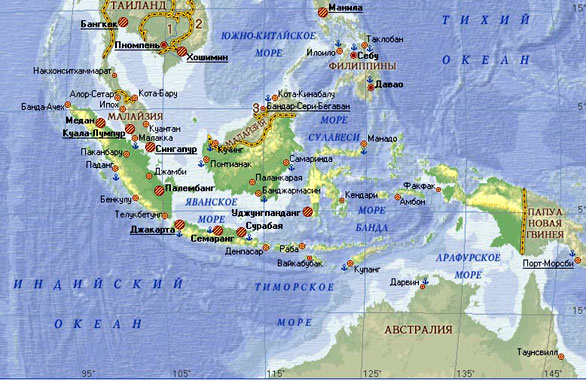 Части Мирового океана
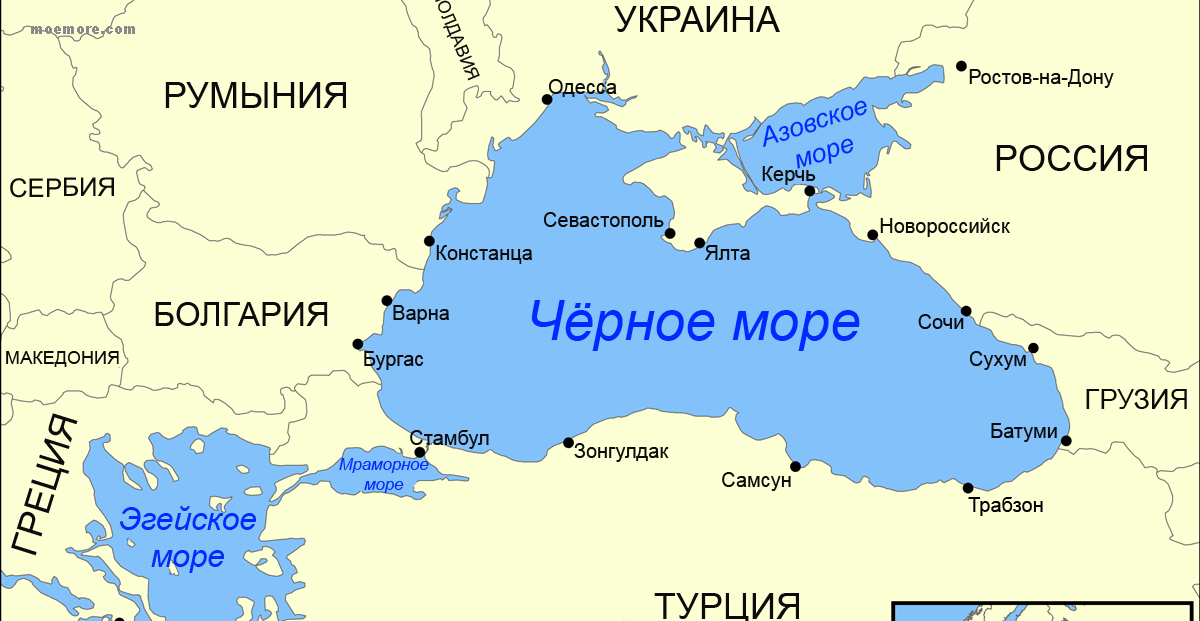 Внутреннее море – Чёрное
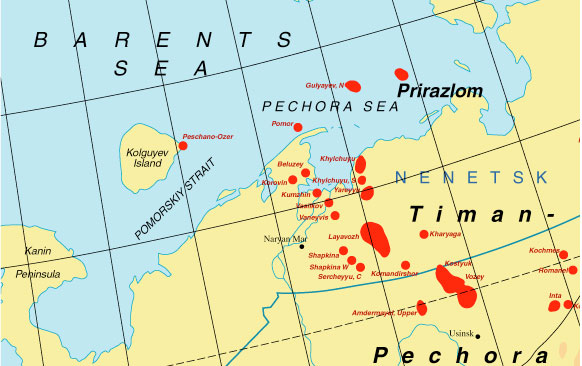 Окраинное море – Баренцево
Найди на карте:
Азовское, Аравийское, Балтийское, Баренцево, Восточно-Сибирское, Карибское, Красное, Мраморное, Охотское, Средиземное, Филиппинское, Чёрное, Японское.
Моря Северного Ледовитого  океана
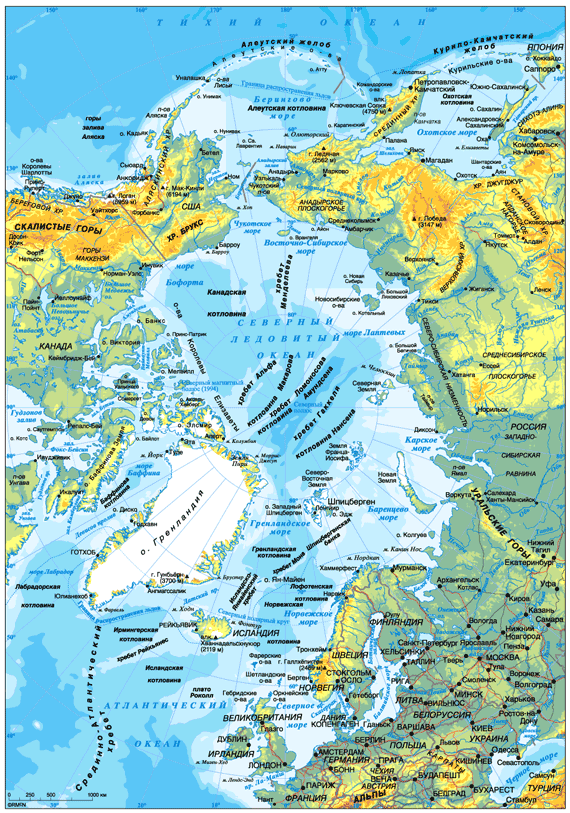 Баренцево
Карское
Лаптевых
Чукотское
Восточно-Сибирское 
и др.
Моря Тихого океана
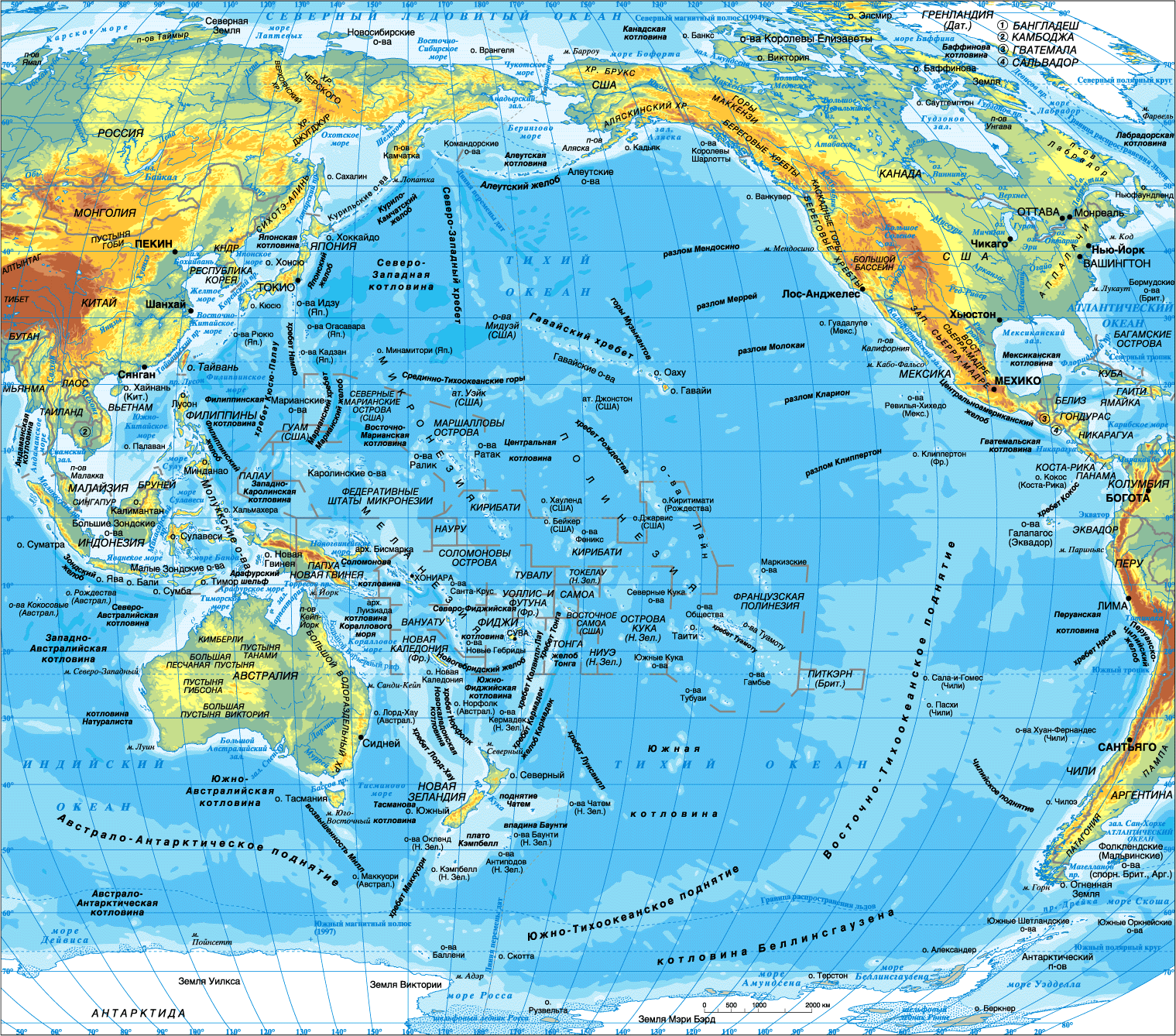 Берингово,
Охотское,
Восточно-Китайское,
Южно-Китайское,
Тасманово и др.
Моря Индийскогоокеана
Красное
Аравийское и др.
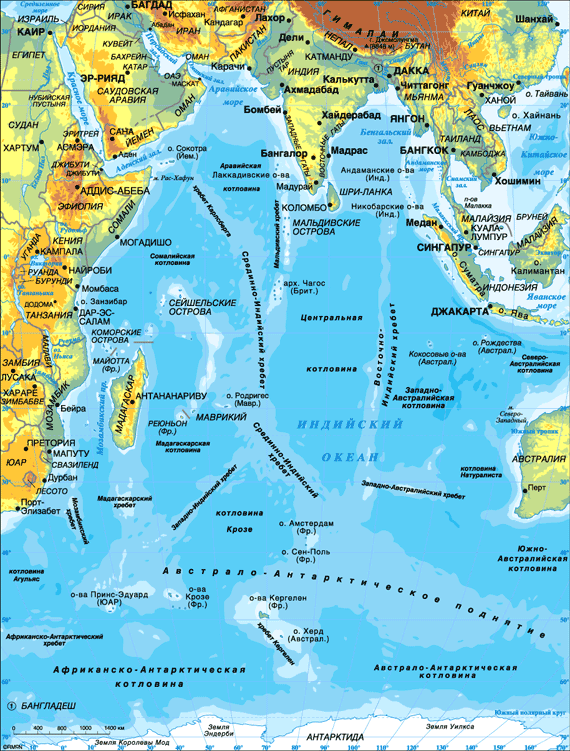 Моря  Атлантическогоокеана
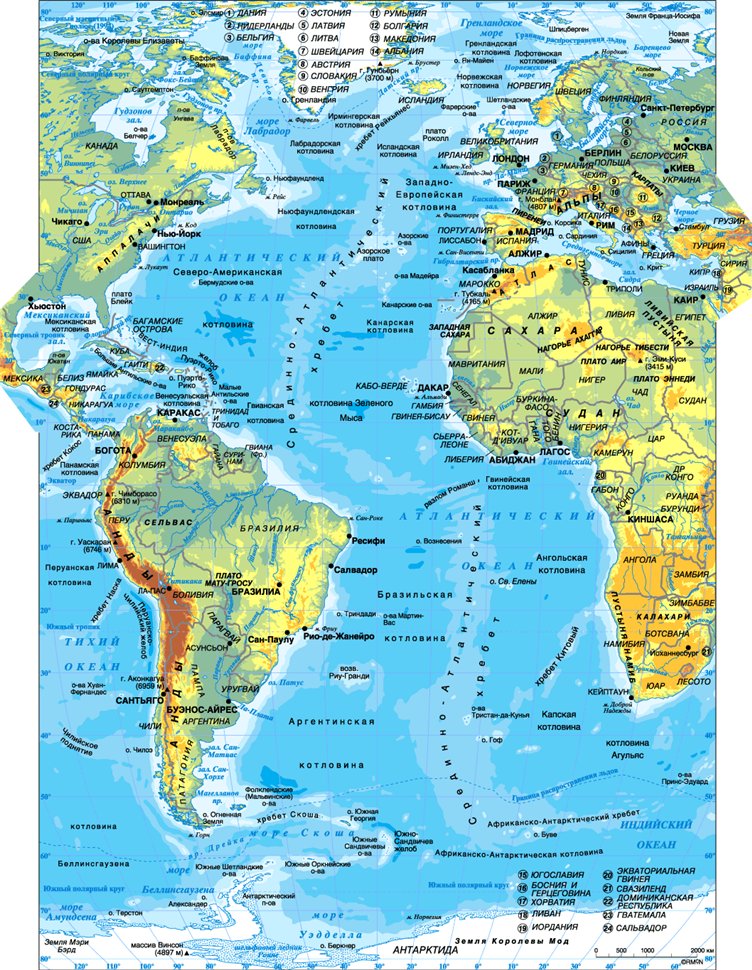 Чёрное, 
Средиземное,
Норвежское,
Северное
Балтийское и др.
Залив – это часть океана (моря), вдающаяся в сушу, но свободно сообщающаяся с океаном (морем).
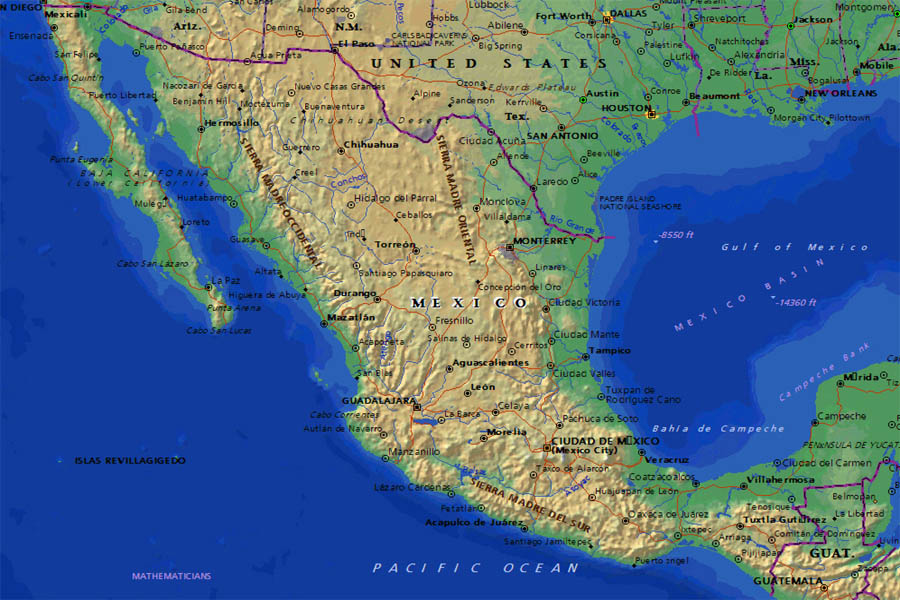 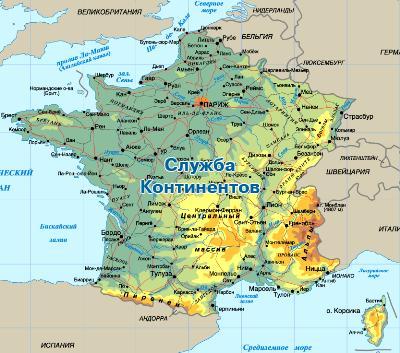 Заливы:
Бенгальский, Гвинейский, Гудзонов, Мексиканский, Персидский, Финский.
(Найди на карте в атласе.)
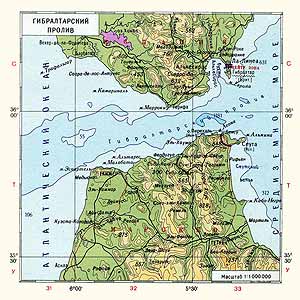 Пролив – сравнительно неширокое водное пространство, ограниченное с двух сторон берегами материков или островов.
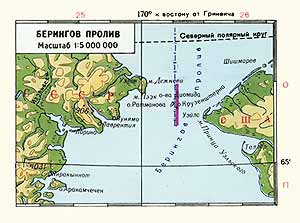 Проливы:
Берингов, Гибралтарский, Дрейка, Магелланов, Малаккский, Мозамбикский.
(Найди их на карте.)
С помощью атласа определите, о каких объектах идёт речь
1. На каком материке мы живем.
2. Пролив, разделяющий Евразию и Северную Америку.
3. Самый крупный остров на Земле.
4. Море к юго-востоку от Австралии.
5. Самое северное море Тихого океана.
6. Остров к югу от Австралии.
7. Пролив между Антарктидой и островом Огненная Земля.
8. Море, названное в честь братьев-мореплавателей.
Домашнее задание: § 24
Рабочая тетрадь стр.44 - 45
Обозначьте на контурной карте
Островные архипелаги: Большие Антильские, Гавайские, Филиппинские, Японские.
Острова: Великобритания, Гренландия, Исландия, Калимантан, Мадагаскар, Новая Гвинея, Новая Зеландия, Огненная Земля, Сахалин, Тасмания.
Полуострова: Аравийский, Индокитай, Индостан, Калифорния, Камчатка, Лабрадор, Скандинавский, Сомали, Таймыр, Флорида.
Моря: Азовское, Аравийское, Балтийское, Баренцево, Восточно-Сибирское, Карибское, Красное, Мраморное, Охотское, Средиземное, Филиппинское, Чёрное, Японское.
Заливы: Бенгальский, Гвинейский, Гудзонов, Мексиканский, Персидский, Финский.
Проливы: Берингов, Гибралтарский, Дрейка, Магелланов, Малаккский, Мозамбикский.